Neuronal activity in the human brain.The brain is both a “chemical factory and an electrical plant”.The photographs below show neural activity. If you would like to see it in action, google neural activity in the human brain to view the magic of the brain in action!
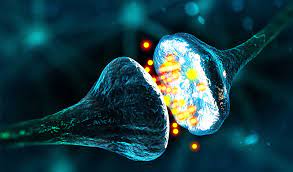 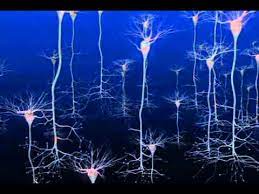 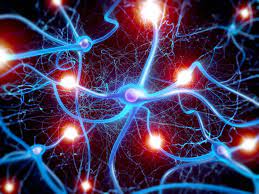 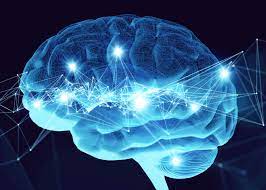 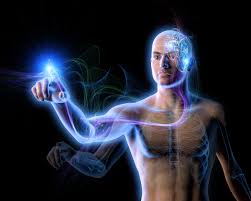 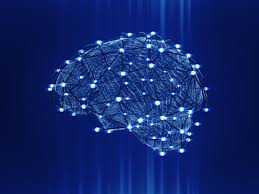 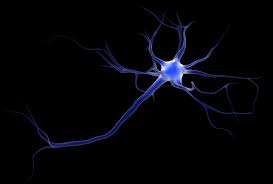 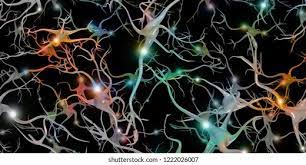 https://www.youtube.cm/wath?v=GIGqp6_PG6k